Tollcross Community Council Newsletter
City Centre Community Policing Team 
October 2023
OFFICIAL
News and Updates
Anti-social Behaviour on Buses

Lothian Buses and Police Scotland will once again be carrying out joint patrols targeting anti-social behaviour on board and surrounding local bus routes.

Officers will be working directly with Lothian Buses controllers and supervisors targeting known trouble spots and responding quickly to any reported incidents.
Night Time Economy

Since the closure of Atik nightclub (and Silk nightclub some time previously) there have been fewer late night incidents reported in the Tollcross area.

Police Scotland will continue to run Operation Night Guard on Friday and Saturday nights across the city centre .
Bonfire Night 2023

Police Scotland are actively engaging with the city council, the Scottish Fire & Rescue Service and local community leaders to ensure a safe and enjoyable celebration for all residents.

Our strategy includes increased patrols, heightened visibility in known hotspots and engagement with community groups to promote responsible conduct.

Our School Link Officers will also collaborate with local schools to educate young people about the dangers of irresponsible use of fireworks and anti-social behaviour.

By working together, Police Scotland and our partner agencies aim to create a safe and enjoyable environment for local to enjoy the festivities, whilst minimising the disruption caused by a minority indulging in anti-social behaviour.
Youth Disorder in the Tollcross Area

Police are aware of the difficulties caused by youth disorder around the Lothian Road, Earl Grey Street and Meadows areas. Local officers have been conducting regular patrols in these areas and linking in with businesses to provide reassurance and crime prevention advice.

A number of youths have been identified for a string of offences. Due to their age, reports have been sent to the Scottish Children’s Reporter Administration (SCRA), as per the current Scottish Government policy.
Your Policing Survey

We recognise the importance of understanding the views and priorities of Scotland's diverse communities. This survey is for you to tell us your views and experience of your police service. Responses are analysed weekly to help shape how we do things. Let us know what we’re getting right and what we can do better.

The survey can be found online at - www.scotland.police.uk/about-us/how-we-do-it/research-and-insights/your-police/
OFFICIAL
Useful contacts
Local Area Commander: 
Chief Inspector Murray Tait

City Centre Community Policing Team - West End Police Station:
Inspector David Duthie
Sergeant Emma McNaughton
Sergeant Cameron Walker

Plus six officers allocated to community issues in Edinburgh’s City Centre.
For criminal matters, please contact Police Scotland 
By calling 101 or 999 in an emergency
By emailing contactus@scotland.police.uk
Online at www.scotland.police.uk/secureforms/contact/ 

For anonymous reports, contact Crimestoppers:
By calling 0800 555 111
Online at www.crimestoppers-uk.org
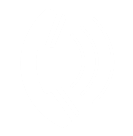 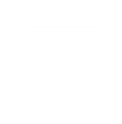 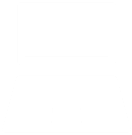 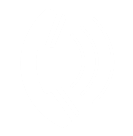 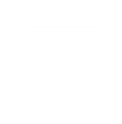 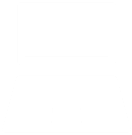 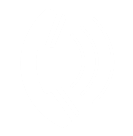 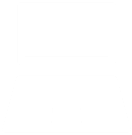 OFFICIAL